Διαχείριση Κινδύνου και Κρίσεων 
στον Τουρισμό και την Φιλοξενία
Εργασία 
Σκέλος 2ο
Ονοματεπώνυμο:
A.M.:
Οδηγίες

Αξιολογήστε ως προς την πιθανότητα εμφάνισης (συχνότητα) και την επίπτωση τους κινδύνους που αναγνωρίσατε στην χαρτογράφηση της διαδικασίας από το Σκέλος 1. 

Υπολογίστε την διακινδύνευση για κάθε έναν από τους κινδύνους που αναγνωρίσατε και στην συνέχεια την συνολική διακινδύνευση.

Τοποθετήστε στον Risk Map (Likelihood – Consequence) τους κινδύνους που αναγνωρίσατε και αξιολογήσατε ως προς την πιθανότητα εμφάνισης και επίπτωση (διακινδύνευση).

Τεκμηριώστε (εν συντομία) την επιλογή σας για τον βαθμό με τον οποίο αξιολογήσατε την πιθανότητα εμφάνισης (συχνότητα) και τον βαθμό για την επίπτωση.
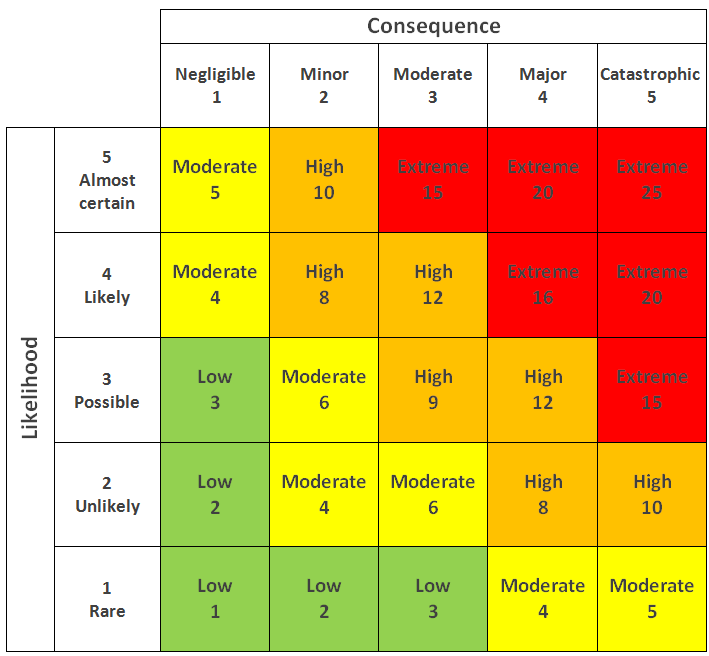 F1
F2
F3
F4
F5
F6
F7
Τεκμηρίωση

F…..

Πιθανότητα εμφάνισης (συχνότητα) - (Βαθμός…..)
…………

Επίπτωση - (Βαθμός……)
………….




F…..

Πιθανότητα εμφάνισης (συχνότητα) - (Βαθμός…..)
…………

Επίπτωση - (Βαθμός……)
…………………





F…..

Πιθανότητα εμφάνισης (συχνότητα) - (Βαθμός…..)
…………

Επίπτωση - (Βαθμός……)
……...